2012 March – In-Situ Comparison
swrc
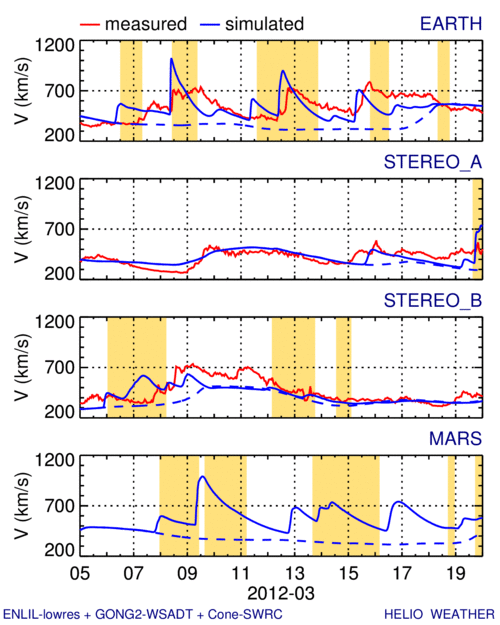 Simulations from D. Odstrcil
2012 March – Possible SEP Effect – swrc
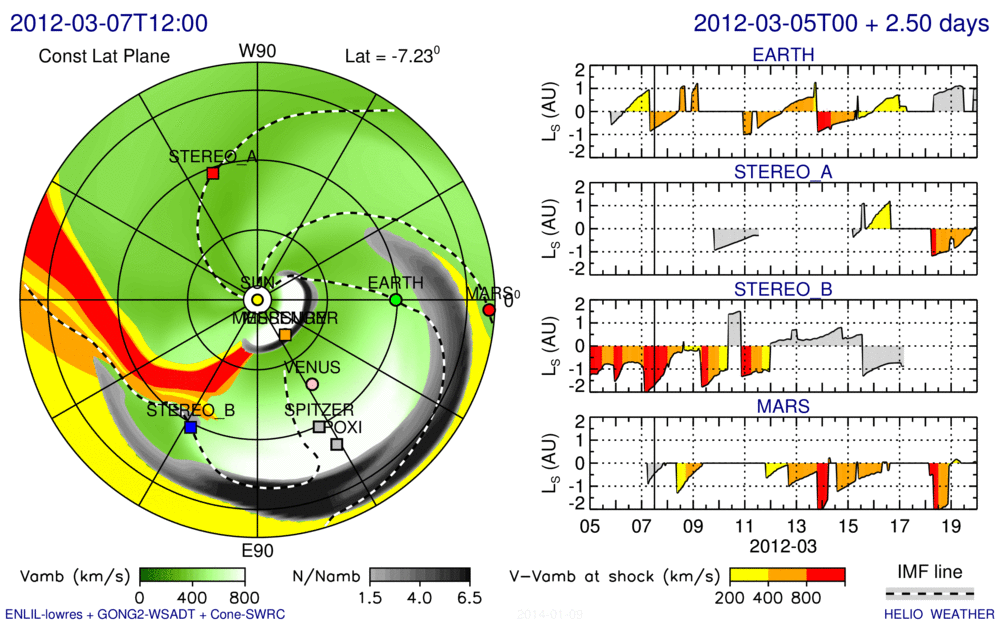 Simulations from D. Odstrcil